GOES-16 Profiles, Rain Rate, TPW, DMW, DSI in AWIPS-2
Provisional PS-PVR
May 16, 2019
1
Overview of Products in AWIPS-2
GOES-16 Fielded in AWIPS-2 (GOES-17 not yet fielded)
Style rules are modified to customize color maps, units, display ranges

NWS transmission of GOES-16 Cloud Products via the SBN :

Total Precipitable Water (F,C,M), May 31, 2017
DSI (F,C,M), May 31, 2017
DMW (C,M), Jun 14, 2017
Rainfall Rate (F), Jan 17, 2018
Legacy Moisture/Temperature Profiles (C), Feb 28, 2018
* ABI Sectors:  F = Full Disk, C = CONUS and M = Meso

Examples of each are in the following slides
2
GOES-16 Total Precipitable Water
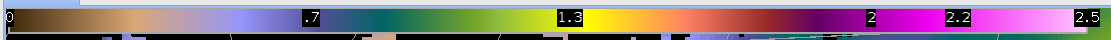 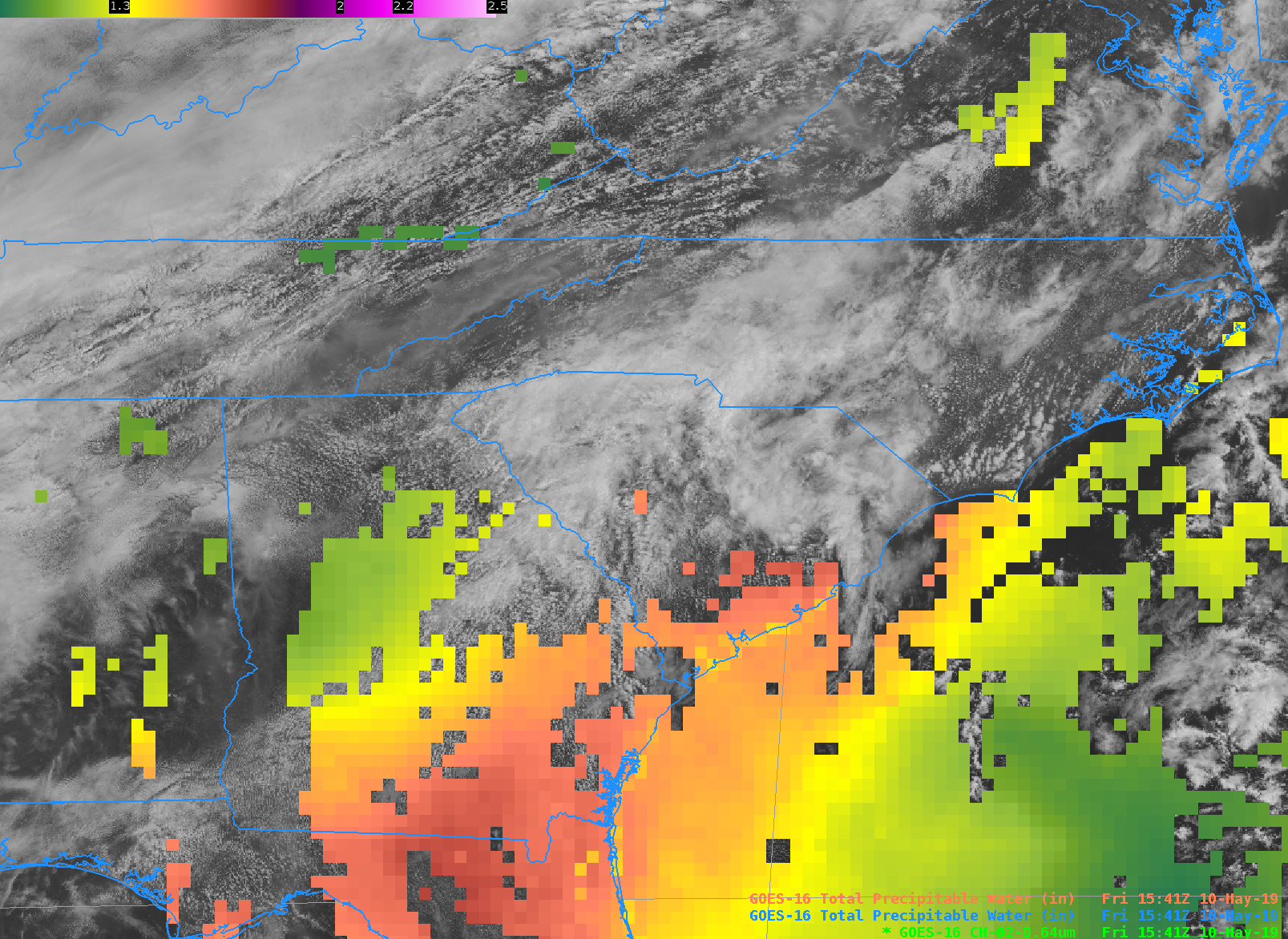 (Inches)
CONUS and Meso are displayed
14:22 Z 13 Feb 2018
3
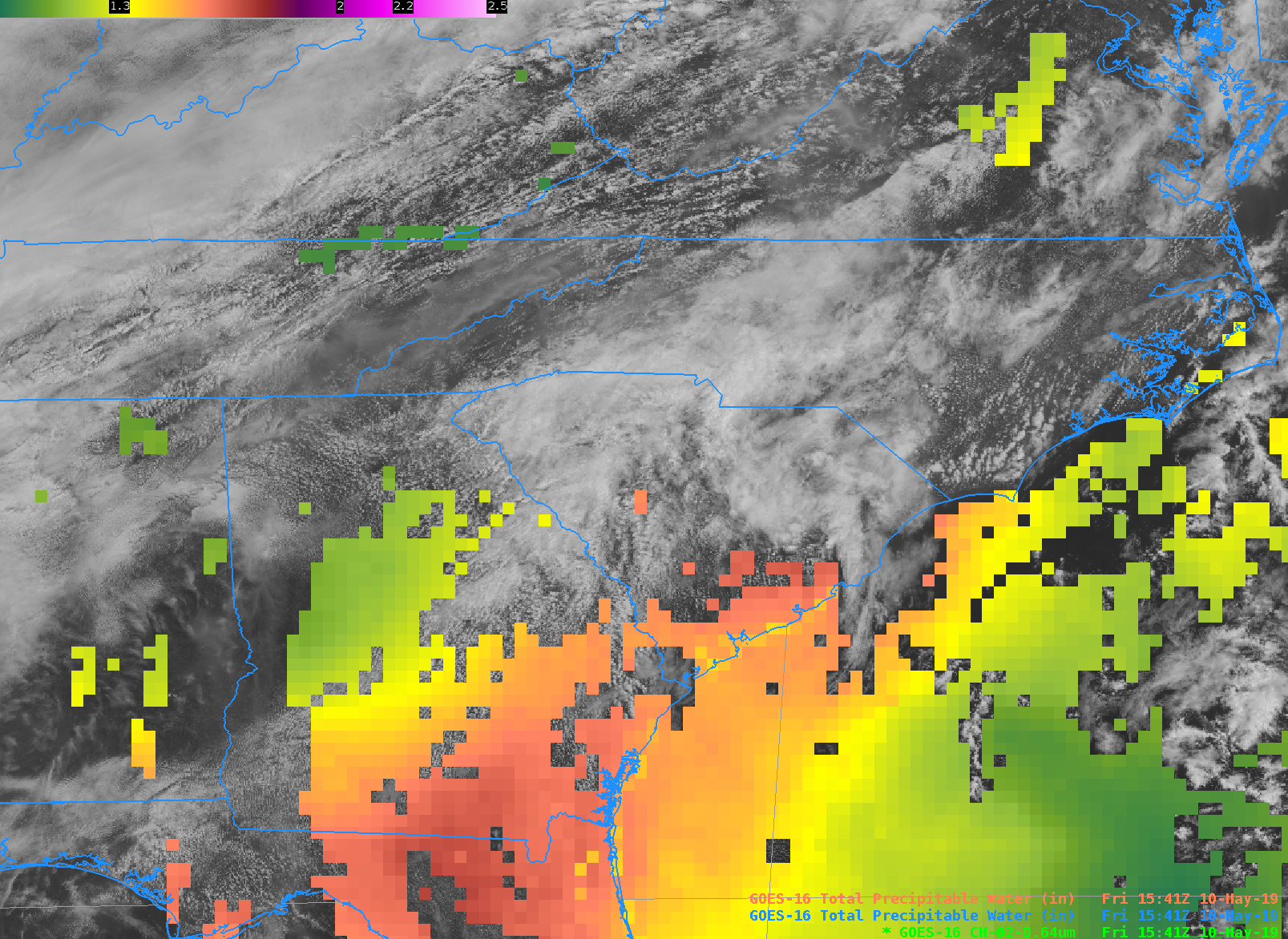 [Speaker Notes: 0 .7 1.3 2 2.2 2.5
Inches
0-2.5 is range]
GOES-16 Lifted Index and Profile Availability (circles)
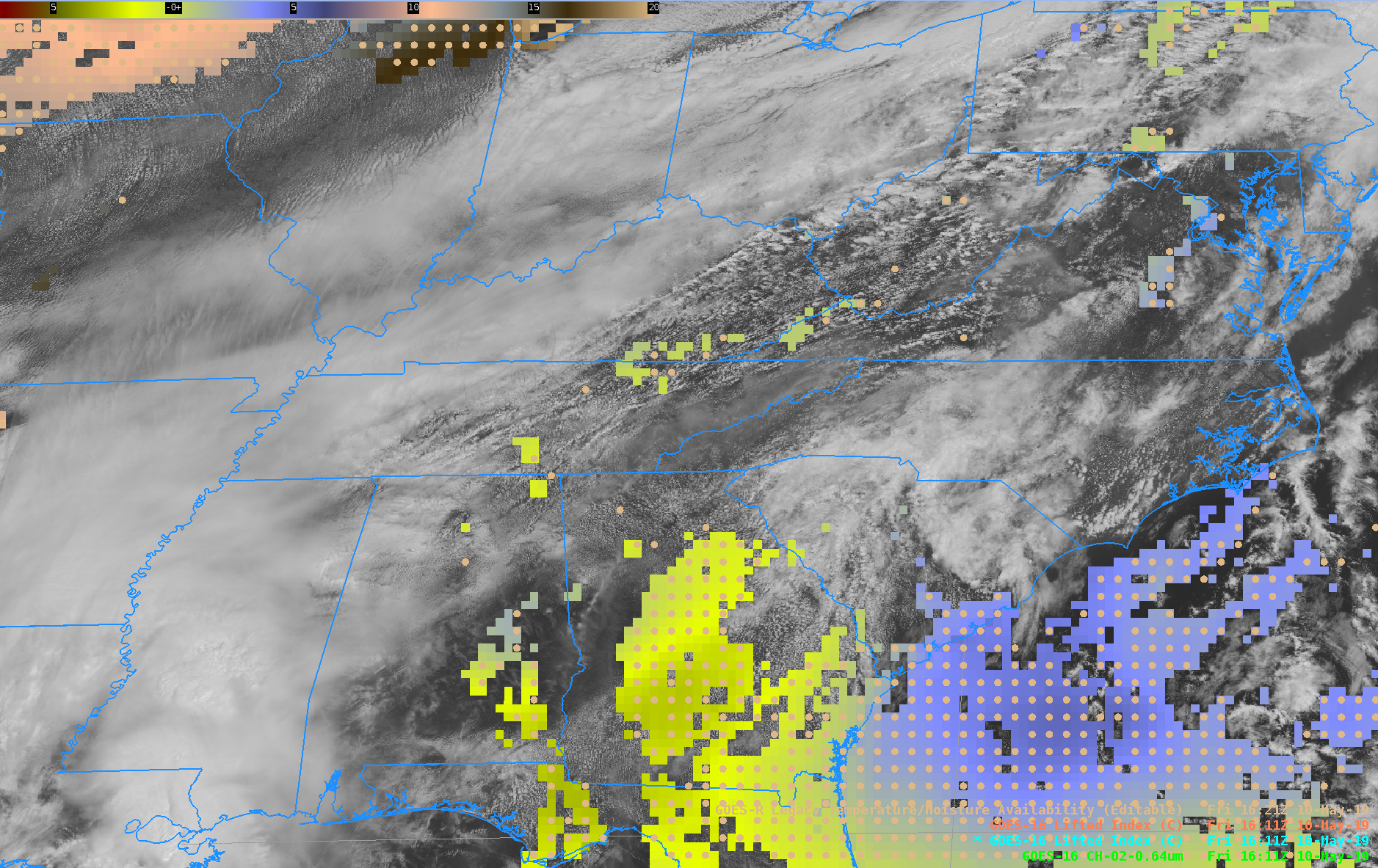 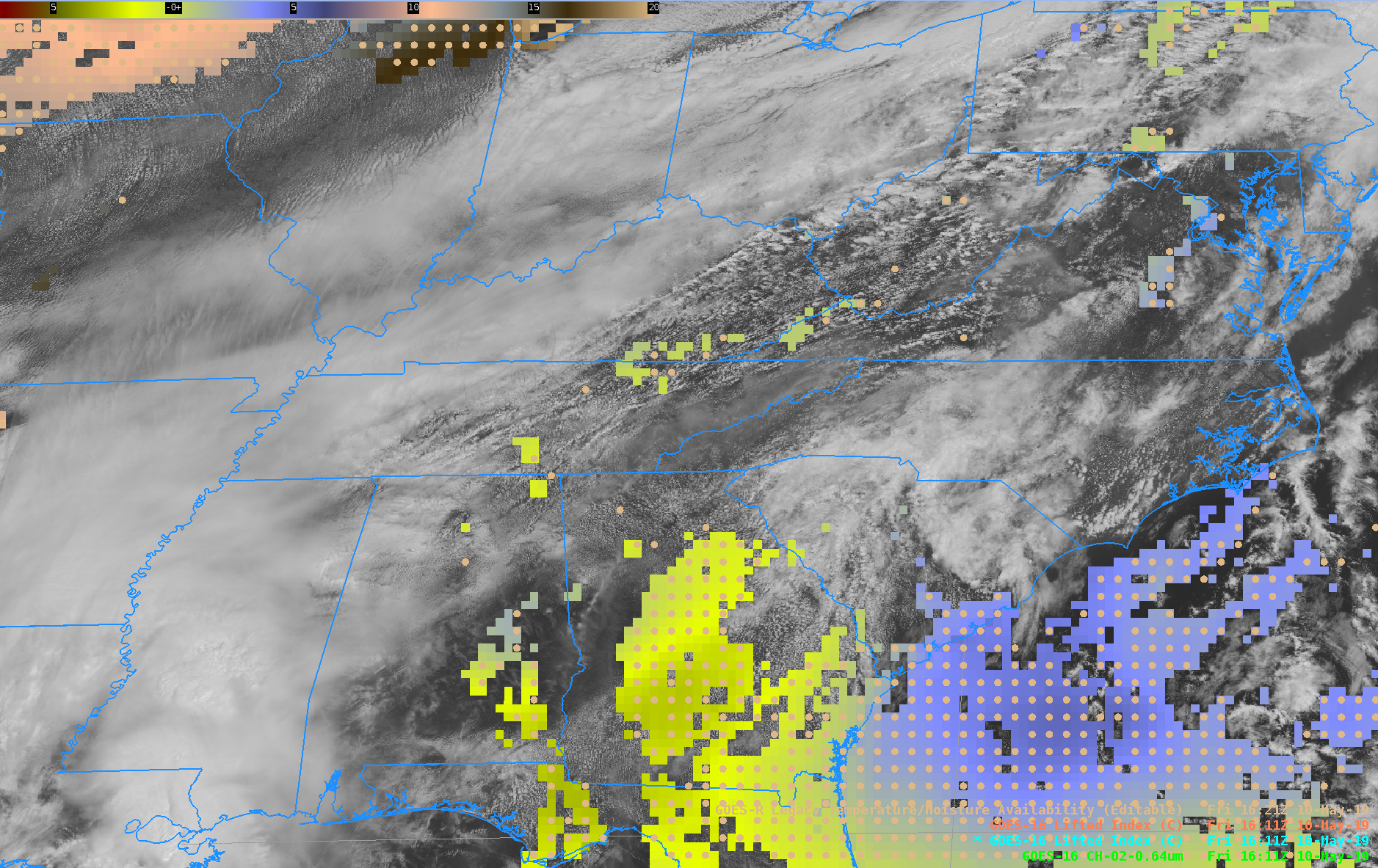 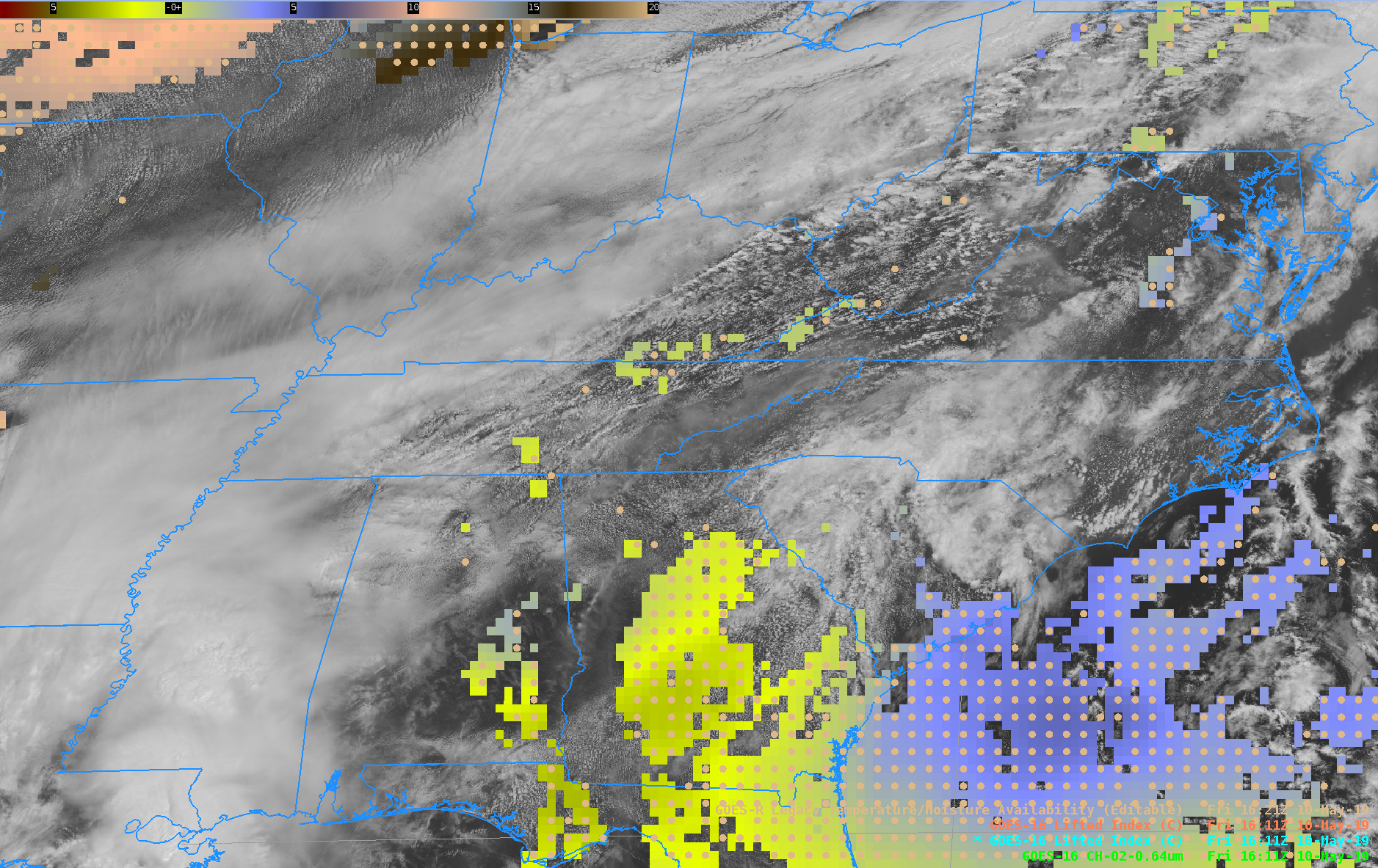 4
GOES-16 Vertical and Moisture Profile (Skew-T Central GA)
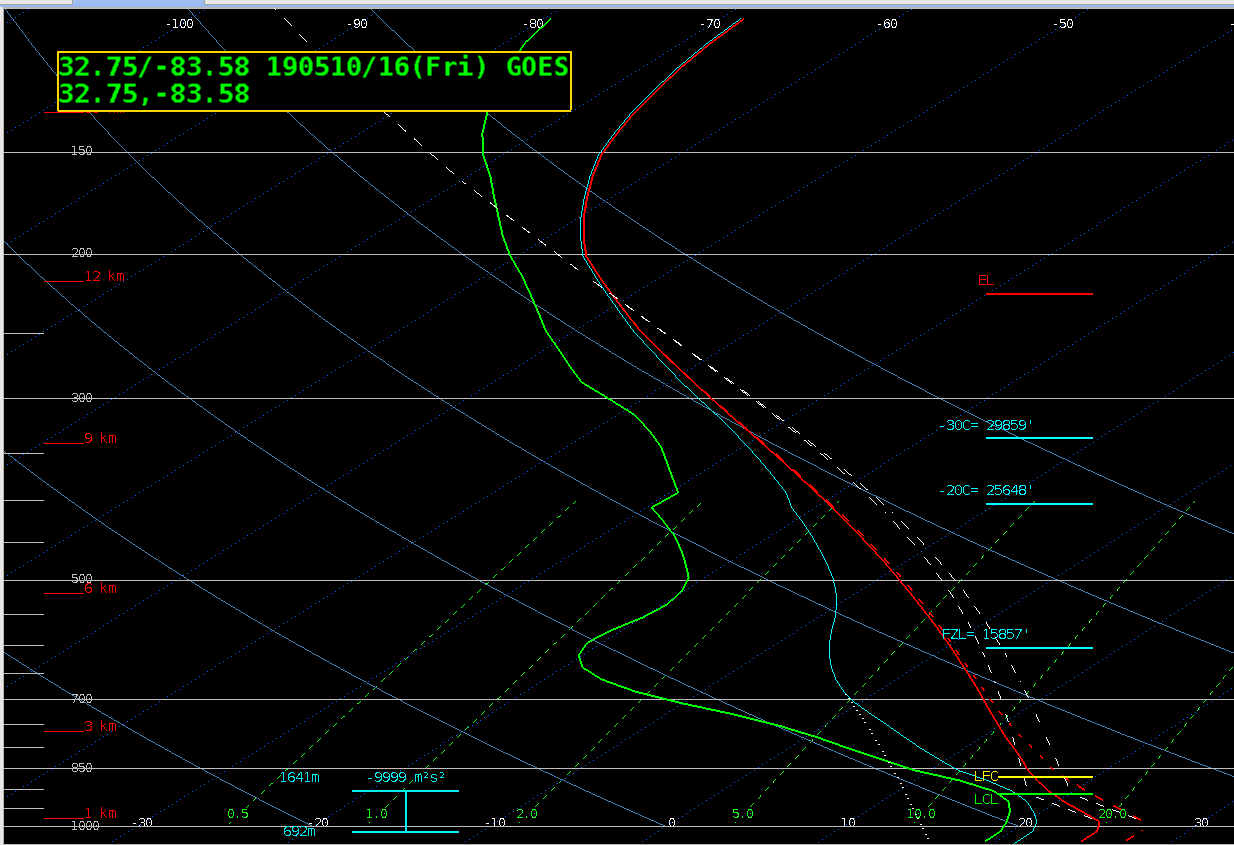 Temperature
Dew point  Temperature
Wet Bulb Temperature
5
GOES-16 Derived Motion Winds (Pressure Range bins)
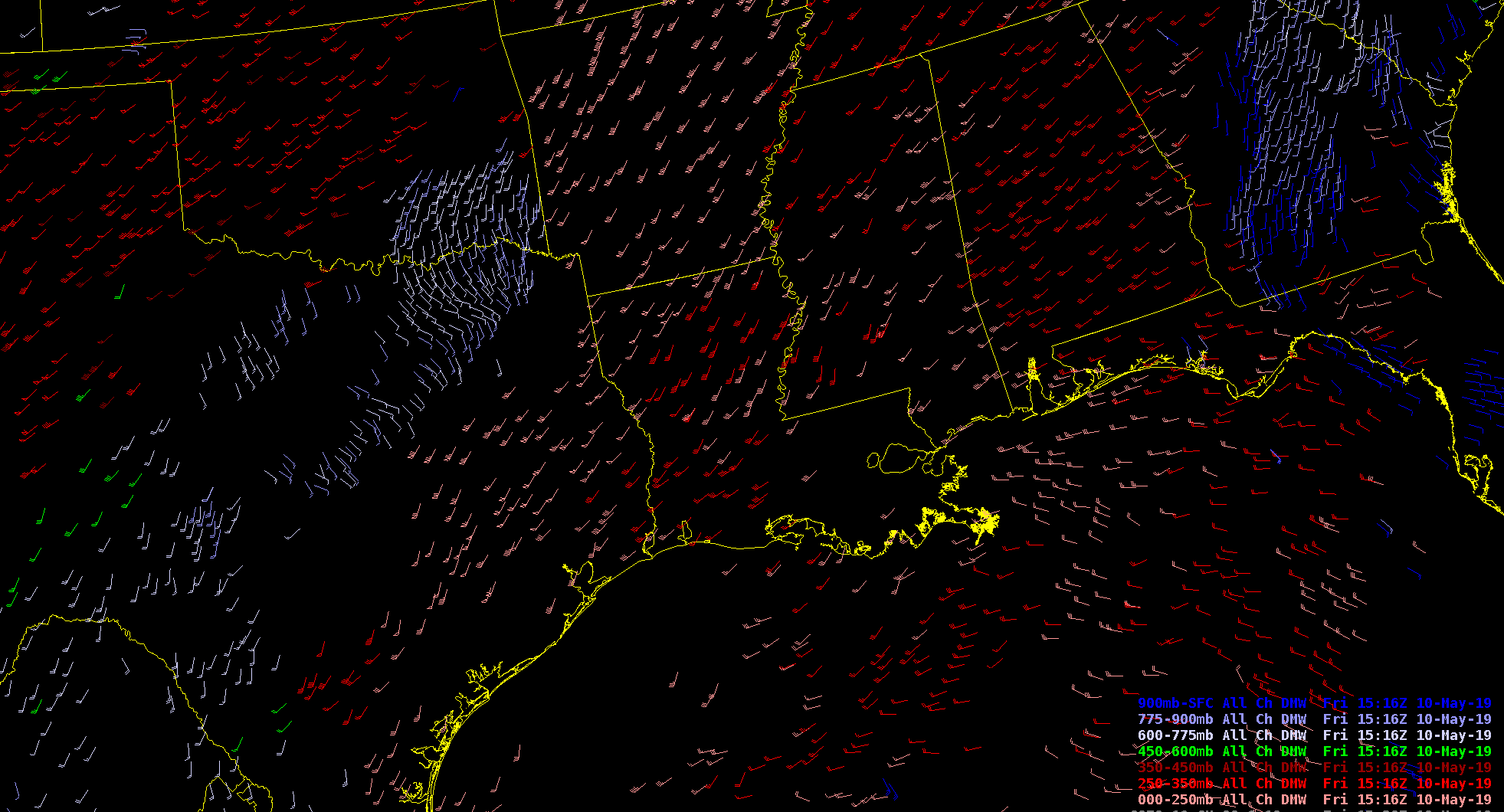 6
GOES-17 Derived Motion Winds (Oct ‘18 Mode 6 Test)
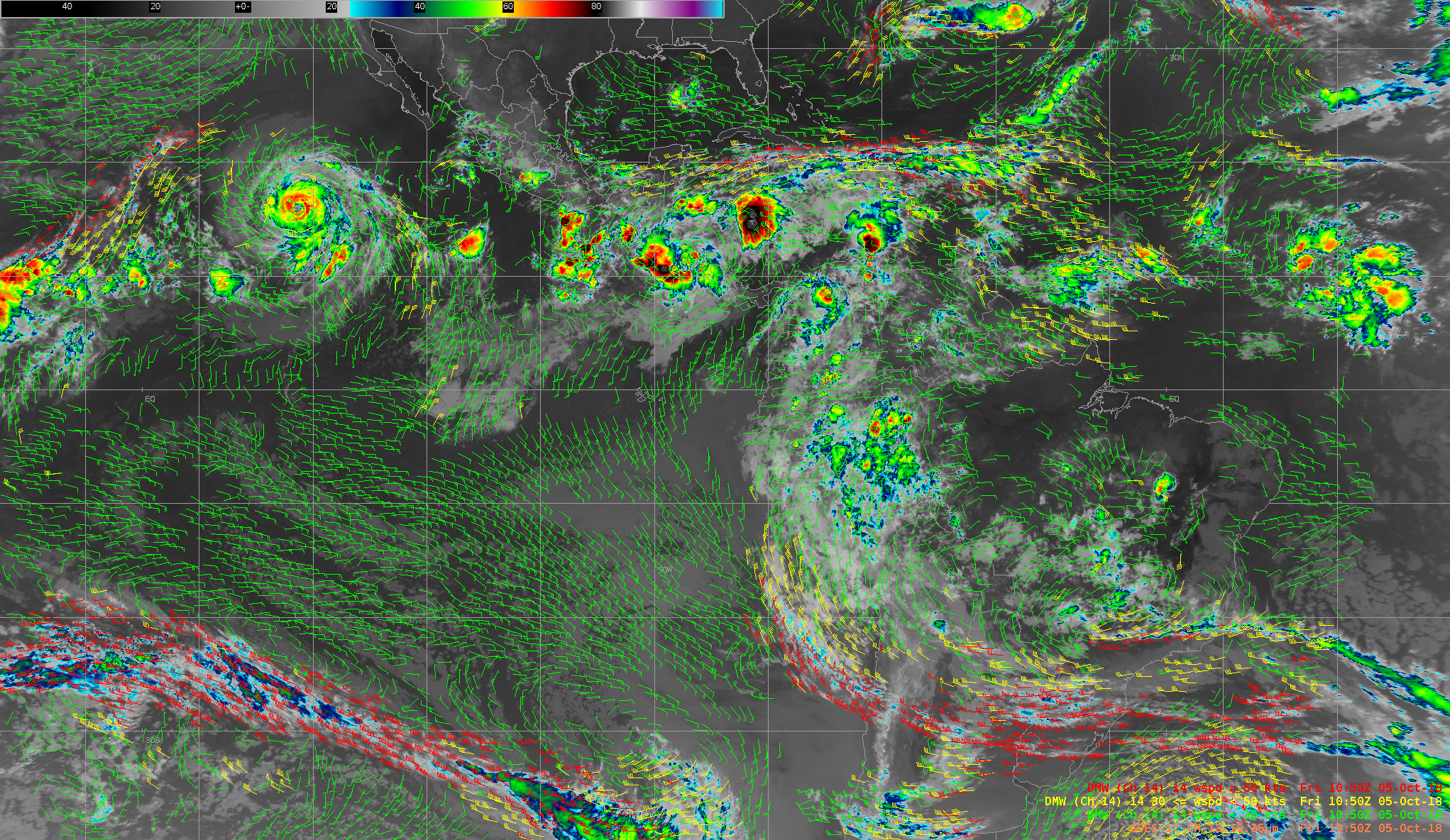 While the G17 AMVs are not used in the NWS NWP models today, NWS is planning an assessment of the impacts of LHP-degraded AMVs on the NWP model performance
7
GOES-16 Rainfall Rate
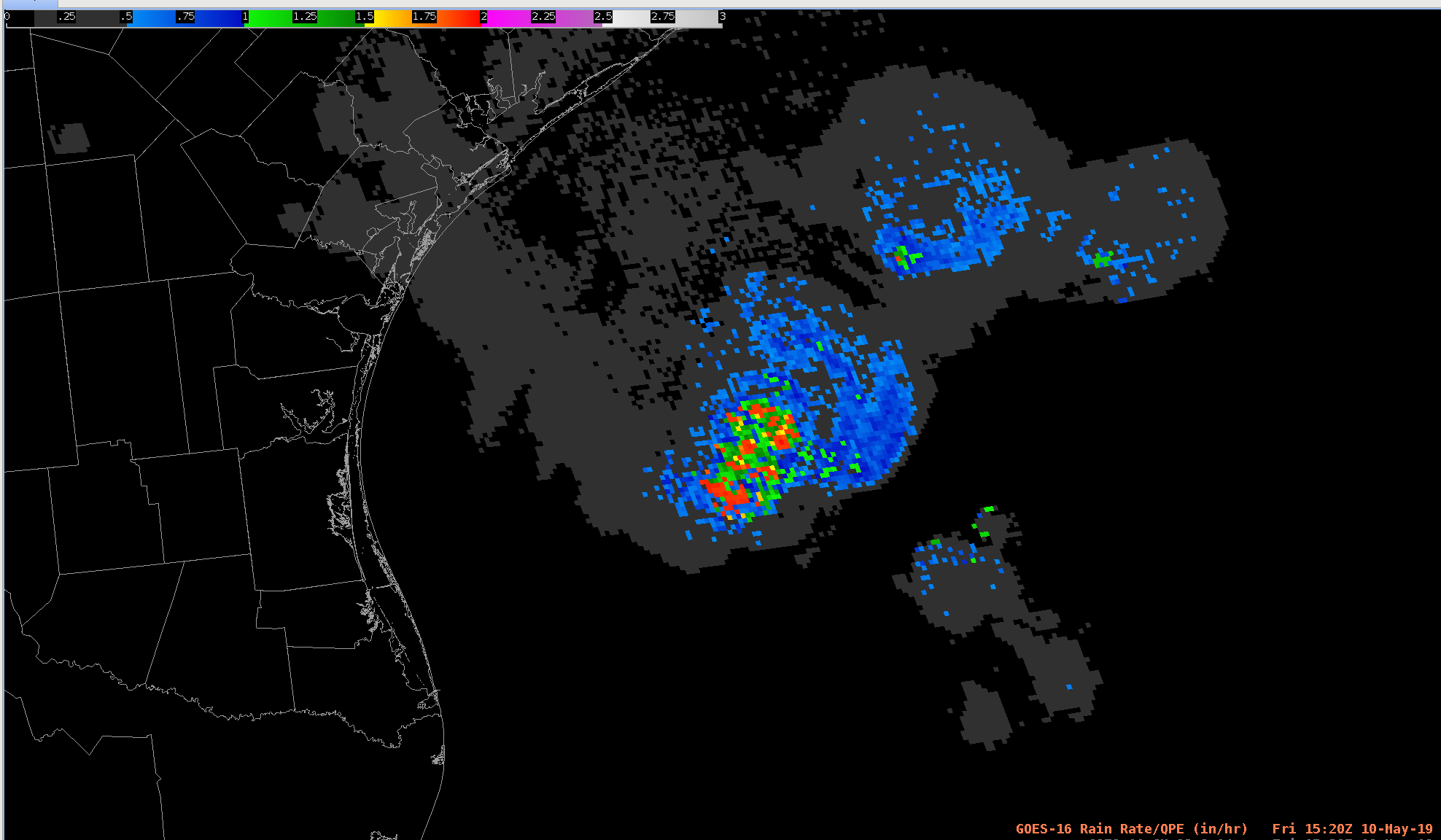 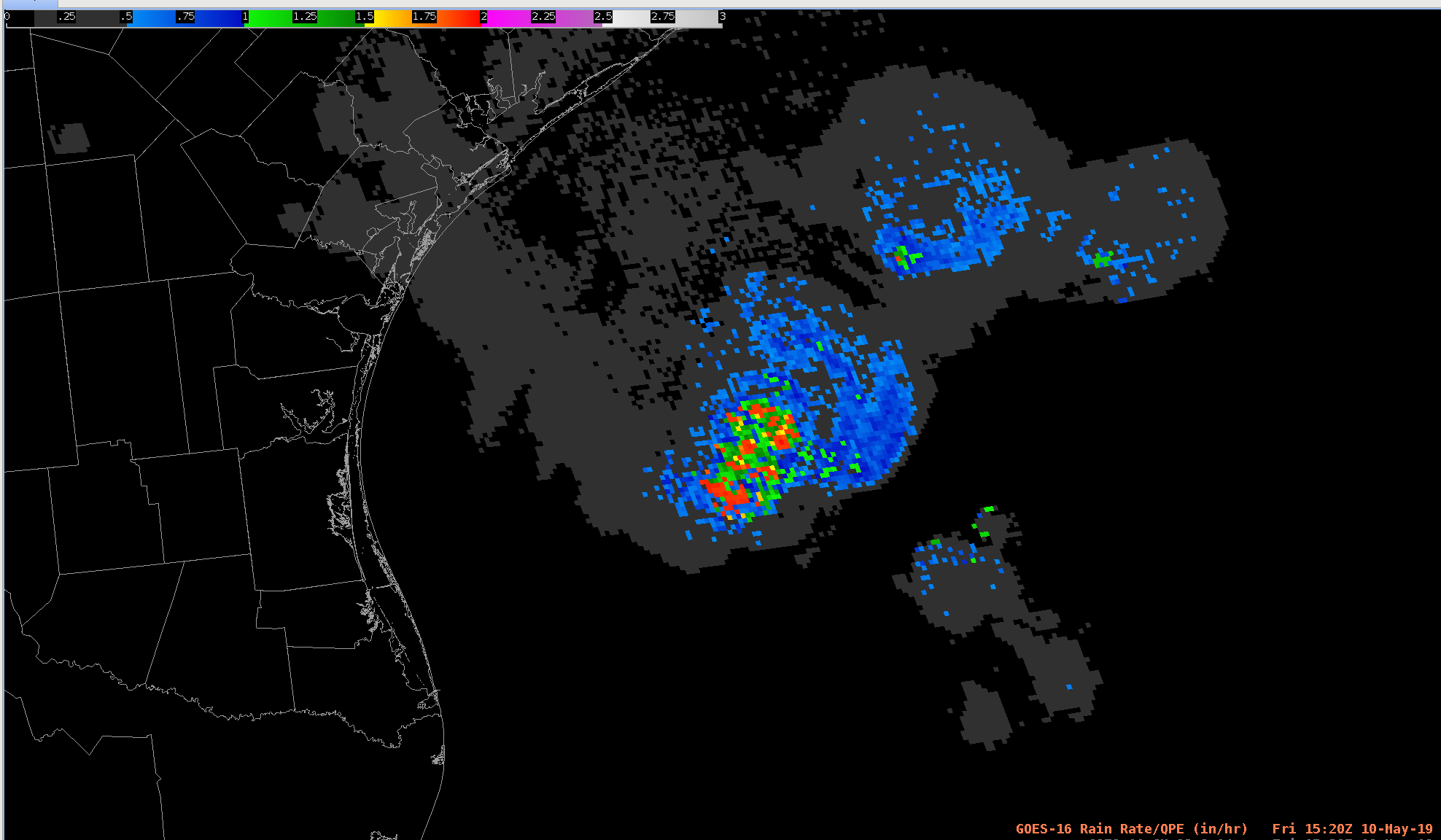 Inches
8
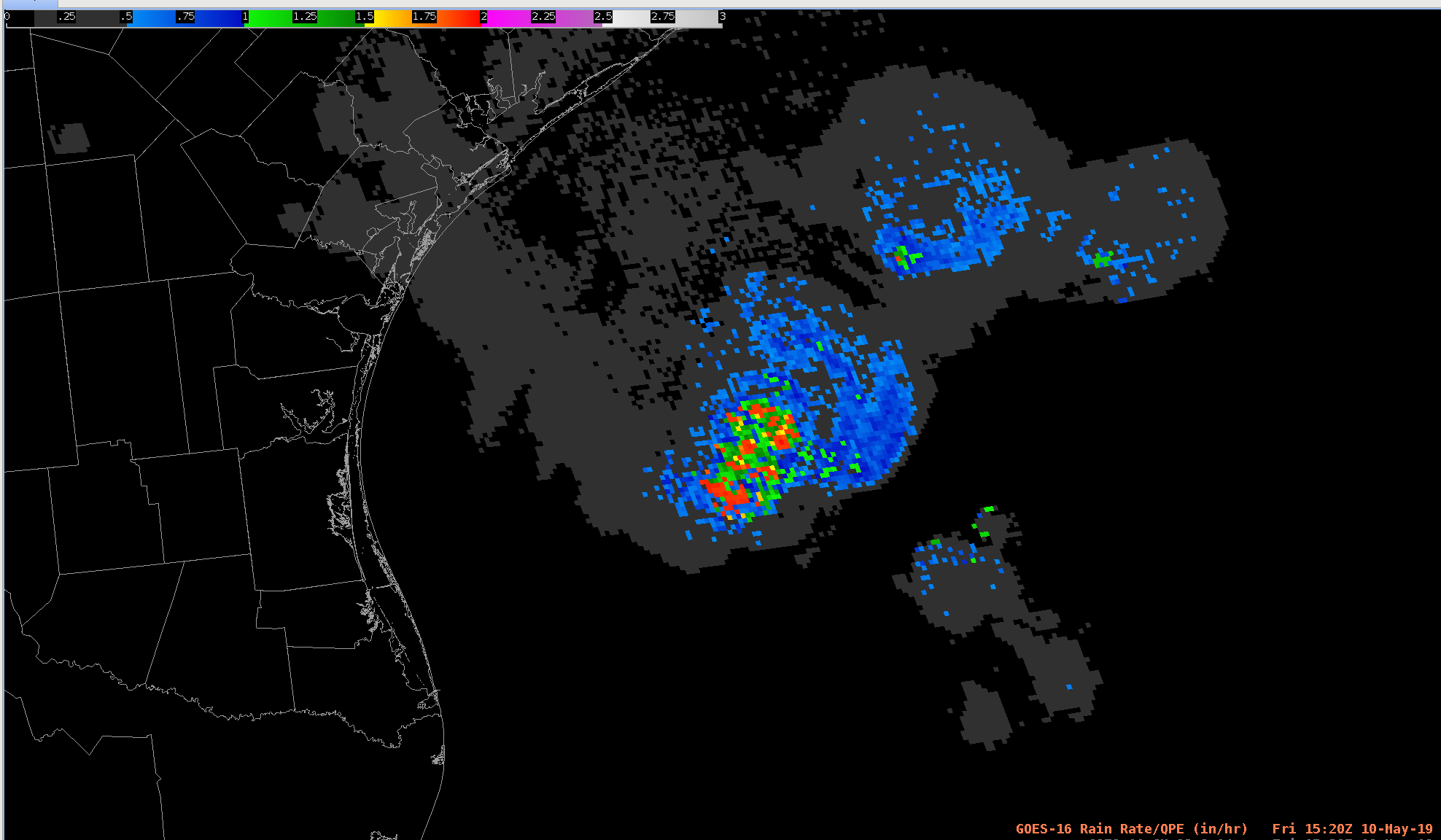